Neural Network & Poker
Kerlin Michel
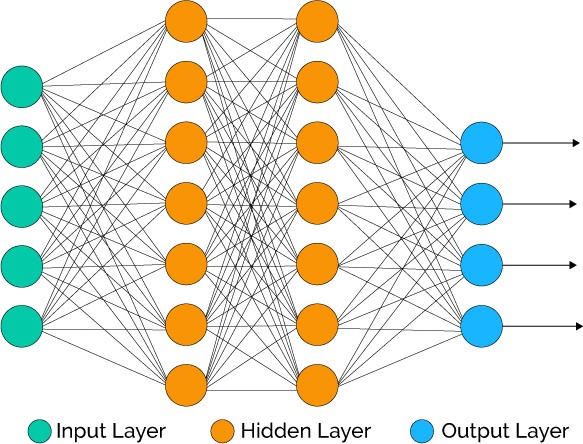 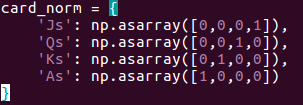 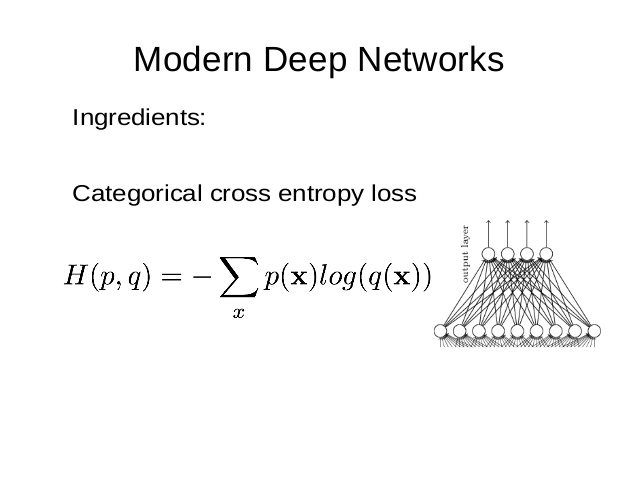 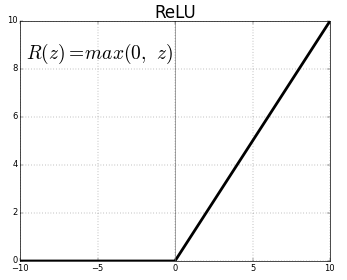 A few layers with 1024 nodes
Softmax to generate probability vector
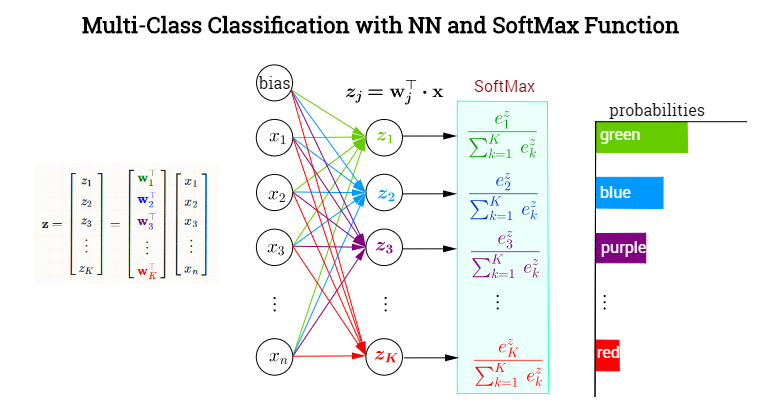 What data is it training on?
2015 ACPC Game logs
A risk or “bluff” score is generated from the showdown in the logs
The input of the network is:
What does it do?
Attempts to predict the card the cards of the other players depending on their behaviour
Results
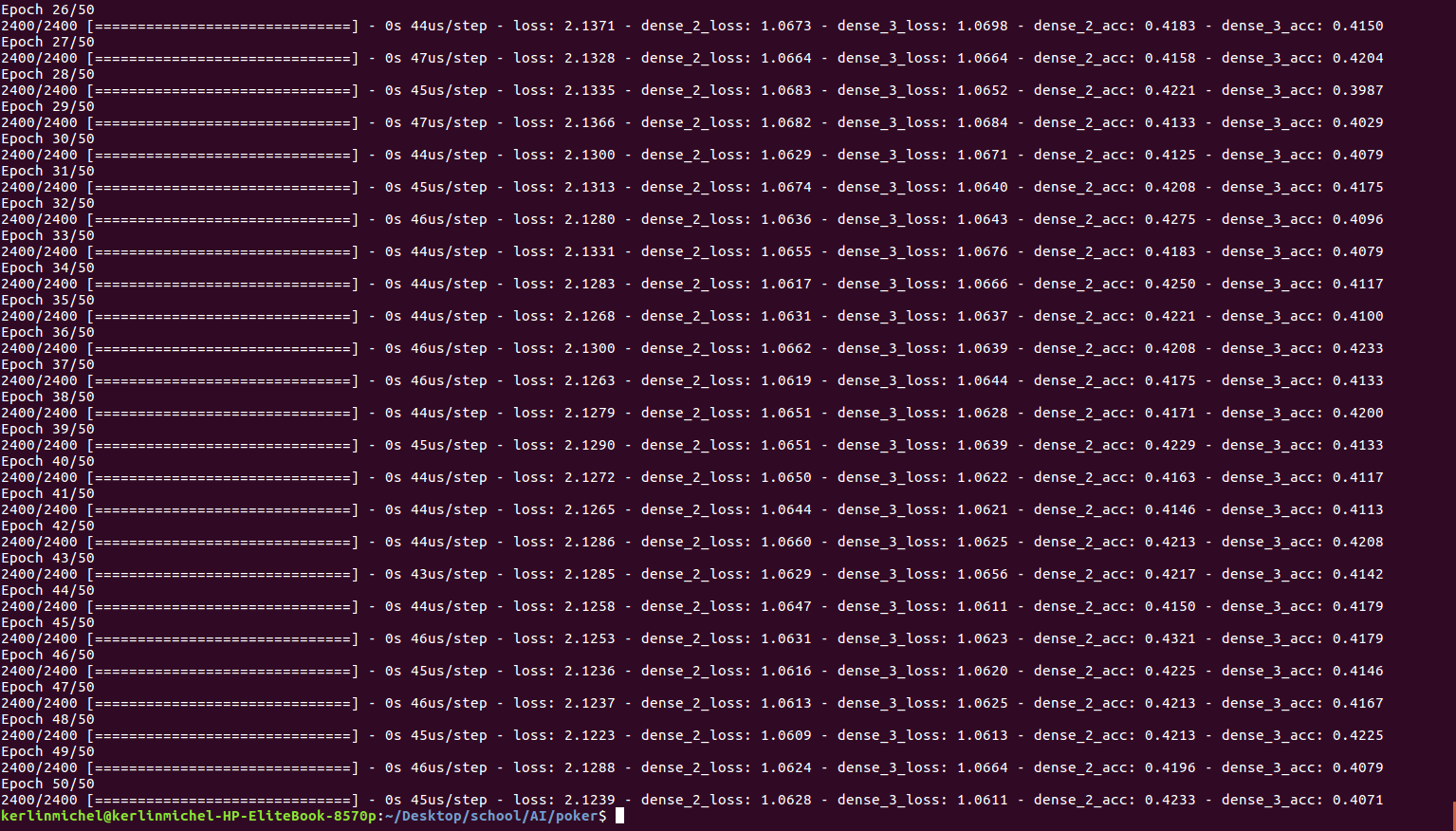 Results without using bluff score
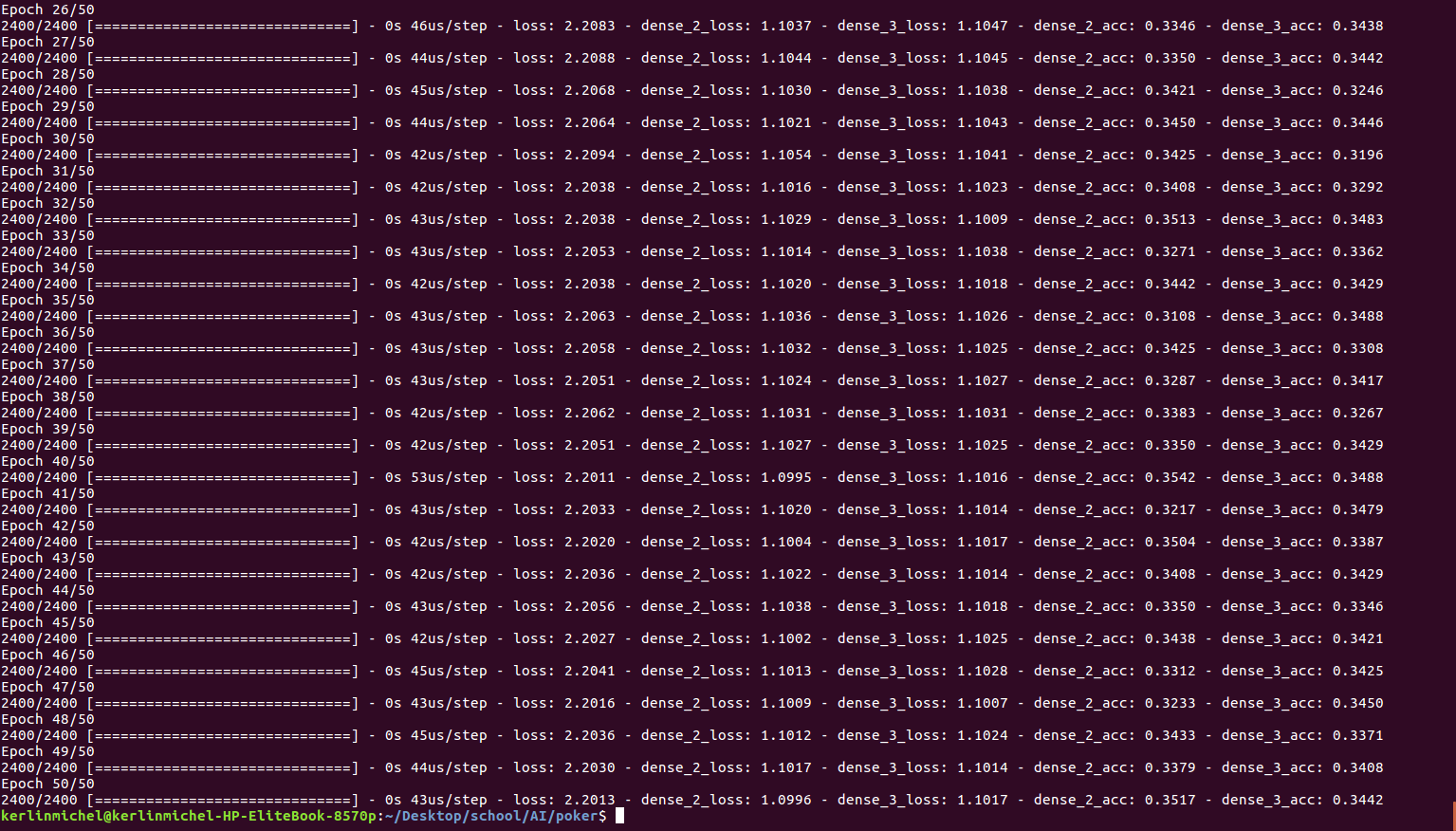